Available with:
Scenario level:
A day in the life of a K-12 Educator using Copilot Chat
Microsoft 365 Copilot Chat
Start
Benefits
Save 25 minutes per day
More time to plan lessons
Increased communication
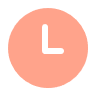 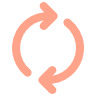 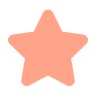 7:00 am
8:15 am
9:00 am
Dierdra
is a K-12 Educator
Dierdra needs to catch up parent emails and critical messages from school administration, so she has Copilot draft a reply email to the head of school addressing her professional development plans.
Dierdra asks Copilot to create a lesson plan for each chapter of The Iliad that includes a reading, discussion, and writing assignment for the next unit.
Dierdra uses Copilot to create various comprehension questions to use with her lesson plan and add differentiated learning activities for her students.
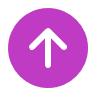 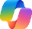 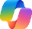 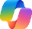 Copilot Chat 1
Copilot Chat 1
Copilot Chat 1
Benefit: Easily catch up on mail and focus on the most important messages to address. Use additional time to prepare for the day.
Benefit: Get started with a draft and spend more time working on the details based on the pacing of your class.
Benefit: Personalize learning for students to ensure the class materials are provided in the way that works best for them.
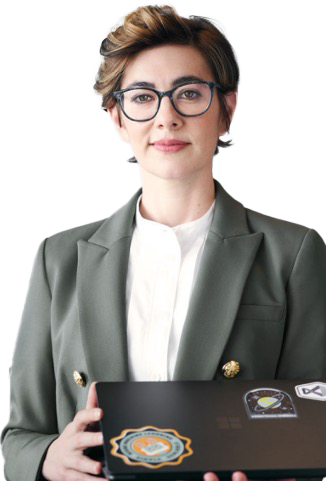 4:00 pm
2:00 pm
11:00 am
Dierdra is making the final touches for tonight's meeting. She uses Copilot to quickly check for clarity and completeness.
Dierdra missed the curriculum meeting while taking students to the library. She uses Copilot to review the meeting summary and research implementation next steps.
Dierdra uses Copilot to create a gradebook spreadsheet to track her class participation and homework scores for her next literature unit.
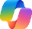 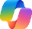 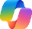 Copilot Chat 1
Copilot Chat 1
Copilot Chat 1
Benefit: Bring your files to life and focus on your ideas and final touches for the meeting.
Benefit: Avoid feeling behind and stay connected while prioritizing time with students.
Benefit: Effortlessly create spreadsheets and use them to track student progress to gain insights over time to see where they might need more support.